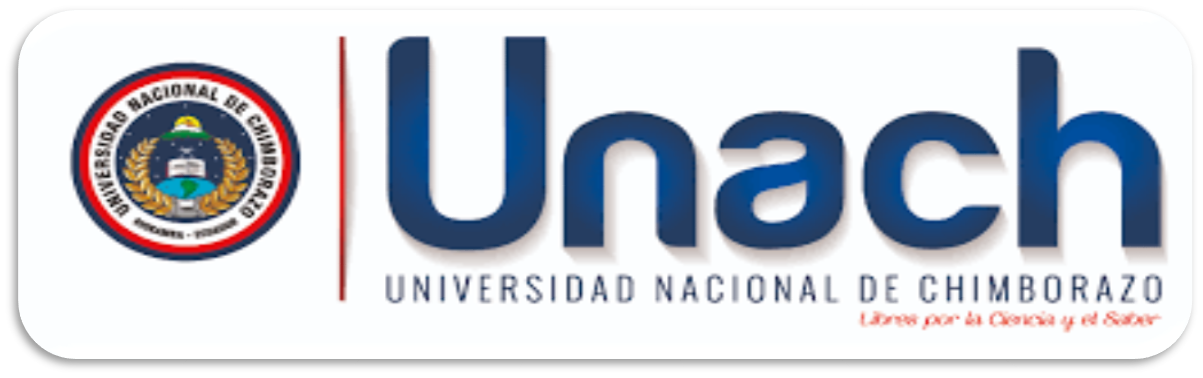 LA COMUNICACIÓN
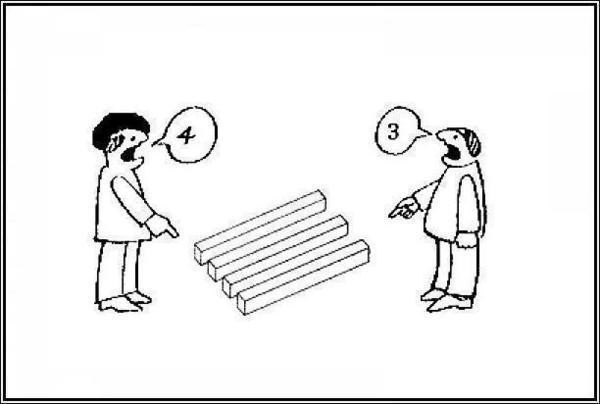 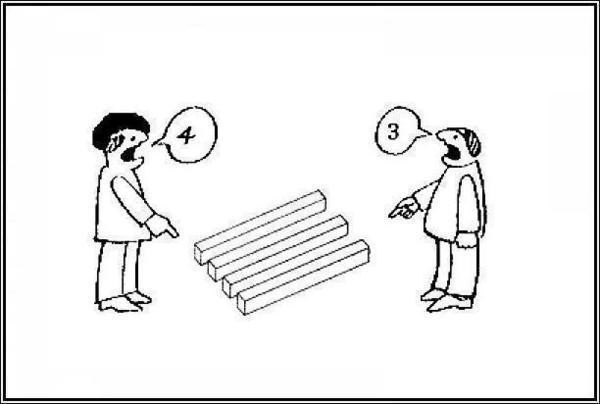 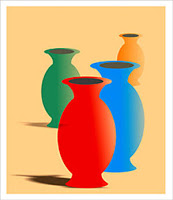 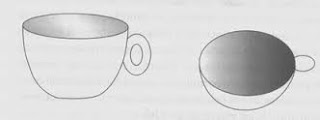 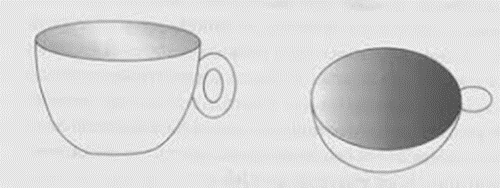 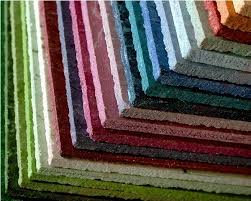 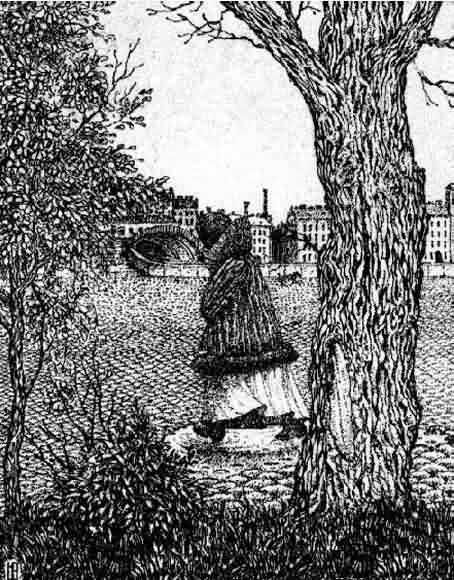 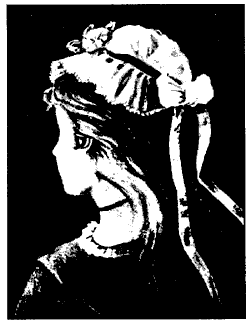 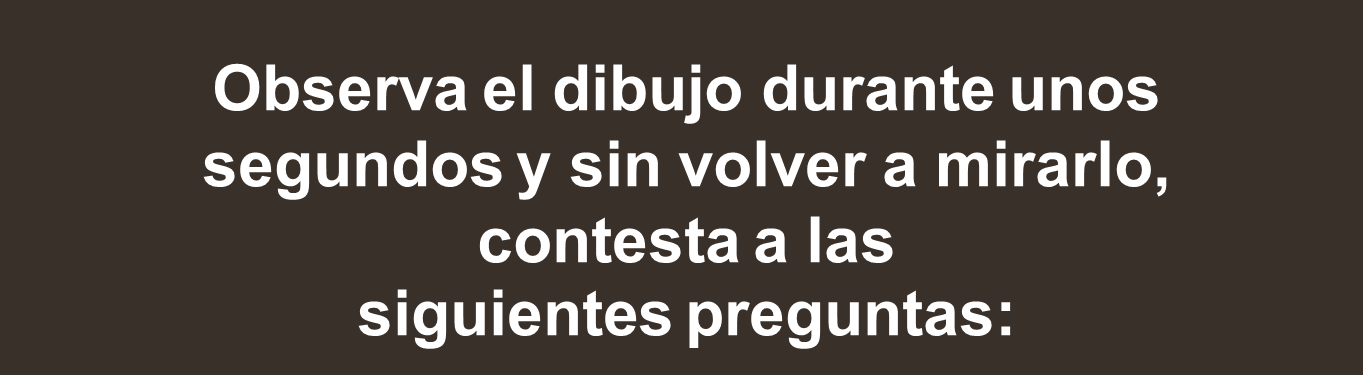 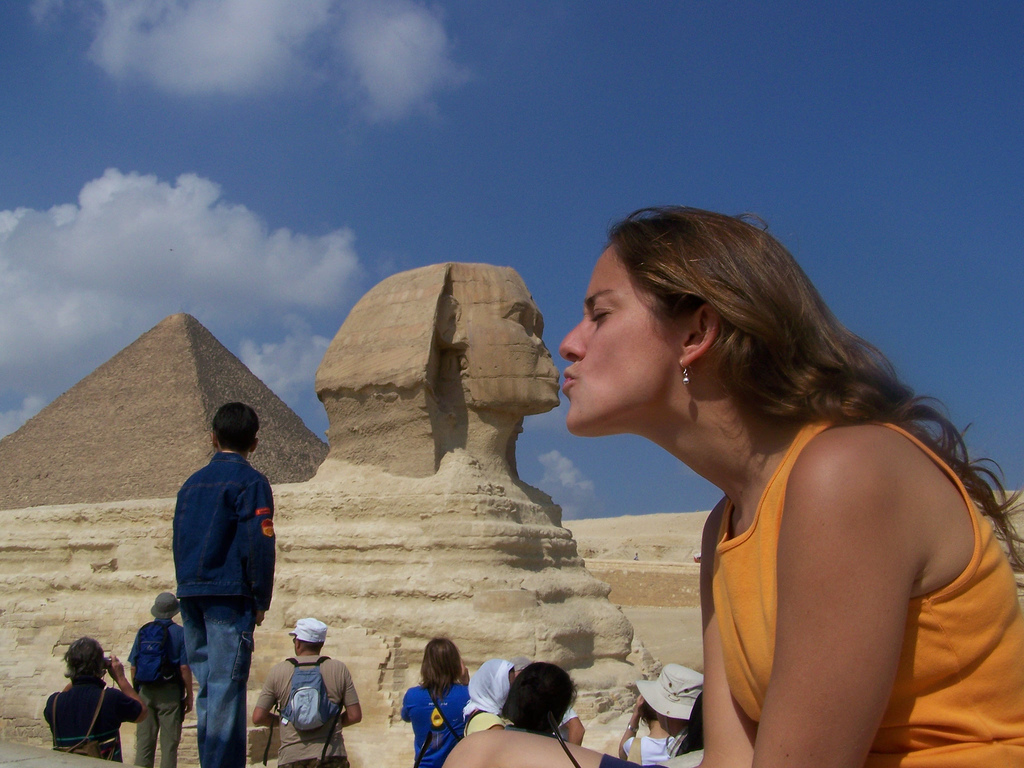 ¿Qué impresión tienes?
¿Qué te sugiere?
¿Qué impresión tienes?
¿Qué te sugiere?
Cada uno ha registrado cosas diferentes.
Cada uno de nosotros ve aspectos que 
otro no ve.
Puede haber coincidencias, pero nunca 
será total el acuerdo.
Tampoco sería deseable, es más 
enriquecedor que cada uno tenga su 
percepción
Cada uno ha registrado cosas diferentes.
Cada uno de nosotros ve aspectos que 
otro no ve.
Puede haber coincidencias, pero nunca 
será total el acuerdo.
Tampoco sería deseable, es más 
enriquecedor que cada uno tenga su 
percepción
¿Por  qué  cada  uno  percibe  cosas distintas?
Porque en el acto de PERCIBIR estamos: 
CAPTANDO
ORDENANDO 
COMBINANDO 
INTERPRETANDO
los  datos  que  interaccionan con  nuestra personalidad,  educación,  cultura,  estado de ánimo,.........
¿Por  qué  cada  uno  PERCIBE  cosas distintas?
Porque en el acto de PERCIBIR estamos: 
CAPTANDO
ORDENANDO 
COMBINANDO 
INTERPRETANDO
los  datos  que  interaccionan con  nuestra personalidad,  educación,  cultura,  estado de ánimo,.........
La forma en la que una persona 
interpreta los mensajes que recibe y el 
modo en que se comunica con los 
demás, están condicionados por una 
compleja red de factores que difieren 
notablemente de una a otra persona.
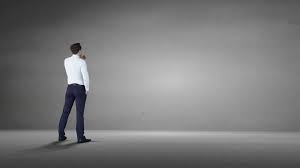 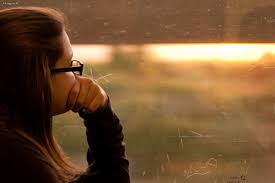 ATENCIÓN:
Implica acogida, solidaridad.
Para prestar atención es necesario que se cumpla un requisito: que se produzca EMPATÍA (la capacidad para ponerse en el lugar del otro)
Empatía es la capacidad de percibir la experiencia objetiva de otra persona
D. Goleman
ATENCIÓN:
Implica acogida, solidaridad.
Para prestar atención es necesario que se cumpla un requisito: que se produzca EMPATÍA (la capacidad para ponerse en el lugar del otro)
Empatía es la capacidad de percibir la experiencia objetiva de otra persona
Goleman
Debemos distinguir la simpatía de la
empatía, ya que no es necesario compartir  los sentimientos del otro.
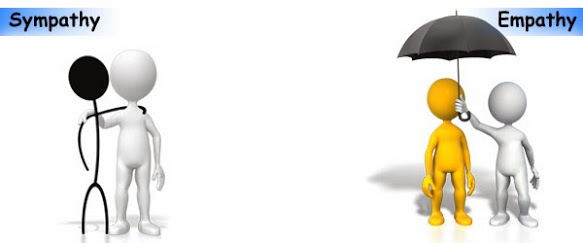 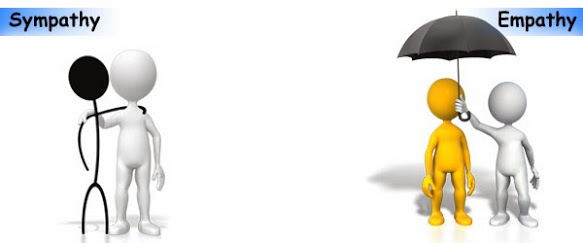 Empatía
Simpatía
No podemos, NO COMUNICAR
“No es posible no comportarse, no emitir mensajes, ni interactuar. Intentar no comunicarse es un falso dilema porque el silencio también es comunicación”
P. Watzlawich
No podemos, NO COMUNICAR
“No es posible no comportarse, no emitir mensajes, ni interactuar. Intentar no comunicarse es un falso dilema porque el silencio también es comunicación”
P. Watzlawich
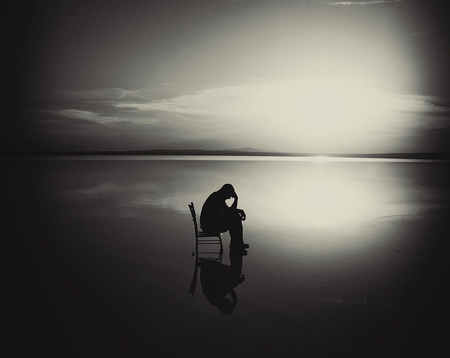 ¿Qué	es lo que entendemos 
por	comunicación?
¿Qué	es lo que entendemos por	comunicación?
COMUNICACIÓN:
Es la puesta en común de un mensaje.
Acción
Es la puesta en común de un mensaje.
COMUNICACIÓN:
COMUNICACIÓN:
Es el proceso mediante el cual se realiza 
el intercambio de ideas, pensamientos, 
opiniones y, en general, de información.
Proceso
COMUNICACIÓN:
Es el proceso mediante el cual se realiza 
el intercambio de ideas, pensamientos, 
opiniones y, en general, de información, con un objetivo.
En toda comunicación hay:
HECHOS
OPINIONES
SENTIMIENTOS
EJEMPLO
No llueve
Hace un buen día
¡Disfrute¡
SON:
Comprobables
Discutibles
Personales e intransferibles
intransferibles
PROVIENEN DE:
La realidad
La experiencia
La ideología
DEBEN
Demostrarse
Argumentarse
Tolerarse
PUEDEN
Analizarse
Entenderse
Rebatirse
Compartirse
Respetarse
LO MÁS EFICAZ ES:
Centrarse en ellos
Evitar polémicas innecesarias
Aceptarse aunque no se compartan